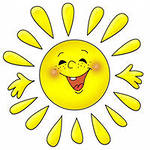 Тапкырлар бәйгесе
Тел дигән дәрья бар,
Дәрья төбендә мәрҗән бар,
Белгәннәр чумып алыр,
Белмәгәннәр коры калыр.
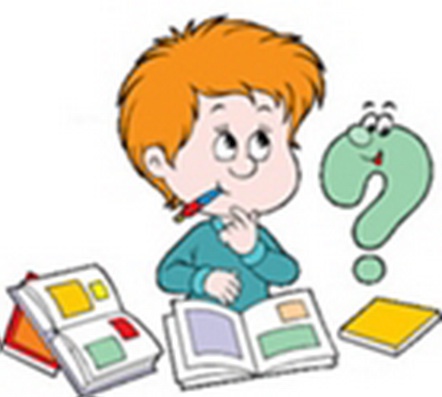 Юсупова Разина Нургалиевна, 
учитель татарского языка и литературы
Татарстан, Г.Казань, МБОУ «Гимназия №90»
Бәйгенең бәяләү кретерейлары
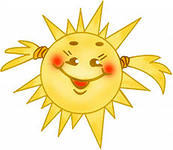 Иң   югары  балл - 45
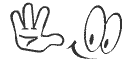 I.  Прочитайте и укажите слова со звуками, которых нет в русском алфавите. I.  Прочитайте и укажите слова со звуками, которых нет в русском алфавите.
Әни, кибет, театр, бакча, мәктәп, хата, көз, журнал, урындык, җиләк, яфрак, туп, яңгыр.
II. Назовите татарские национальные блюда.
Борщ, 
чәк-чәк, 
токмачлы аш, 
бәлеш, 
өчпочмак, 
ботка,
кыстыбый, 
пылау, 
гөбәдия, 
коймак, 
катык, 
пилмән.
III.Из данных слов образуйте               парные слова.
Көн, бала, ата, төн, чага,  ана, җиләк,  савыт, кием, саба, җимеш, салым
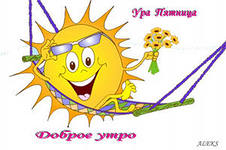 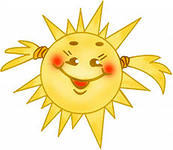 IV. Дайте ответ одним    словом: “Әйе,  юк”
1.Яңа  ел бәйрәме көз көне була.
2.Азат ашханәдә дәрес әзерли.
3.Безнең ял көнебез бик күңелле үтә.
4. Марат кашык белән ипи кисә.
5. Әни кичке ашка бәлеш пешерә.
6.Ноябрь, декабрь , гыйнвар — кыш айлары.
7.Яз  көне кошлар җылы яктан  очып килә.
V.Напишите нужные цифры.
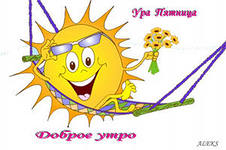 Бер елда ... ай.
 Айда... атна. 
Бер атнада... көн. 
Без ... көн укыйбыз. 
Көн саен ... дәрес. 
Без сыйныфта ... укучы. 
Без партада ... утырабыз. 
Мин ... рәттә утырам. 
Без өйдә ... кеше.
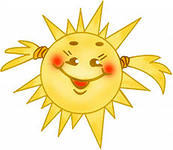 VI.Это кто?
Койрыгы  зур, 
әфлисун төсендә, 
хәйләкәр.- Бу...
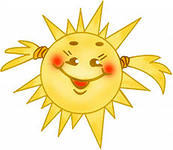 VII.Девочка с мамой в  какой магазин зашли?
Әнисе  кызына  чәчәкле  күлмәк, 
улына  ак  футболка, 
үзенә зәңгәр яулык алган.
VIII. Бу кем?
Бу кем?
IX. Әкиятләрнең  исемен  әйтегез
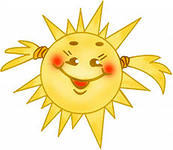 X. Составьте предложения по рисунку.
Дөрес җаваплар
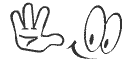 Җавапларны тикшерәбез, балларны саныйбыз.
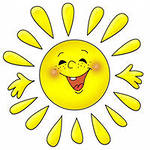 I.    Дөрес җаваплар
Әни, мәктәп, көз, җиләк, яңгыр.
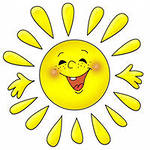 II.Дөрес җаваплар
чәк-чәк, токмачлы аш, бәлеш, өчпочмак, кыстыбый, гөбәдия, коймак, катык
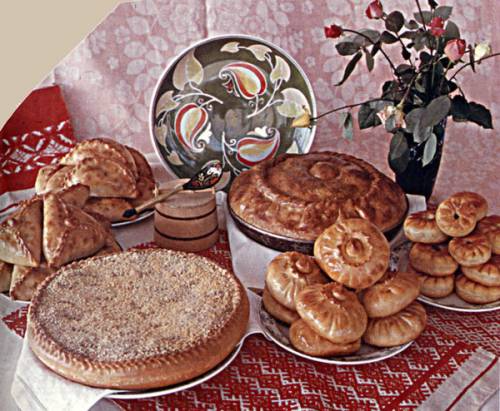 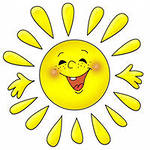 III.Дөрес җаваплар
Көн-төн,  бала- чага, ата-ана, 
җиләк- җимеш,  савыт-саба, 
кием-салым
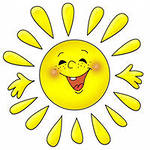 IV. Дөрес җаваплар
Юк 
Юк
Әйе
Юк
Әйе
Юк
Әйе
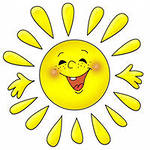 V. Дөрес җаваплар
Бер елда 12 ай. 
Айда 4 атна. 
Бер атнада 7 көн. 
Без 6 көн укыйбыз. 
Көн саен 5 дәрес. 
Без сыйныфта 26  укучы. 
Без партада икәү утырабыз. 
Мин … рәттә утырам. 
Без өйдә ... кеше.
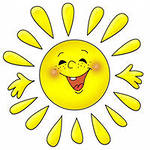 VI. Дөрес җавап
Койрыгы  зур, әфлисун төсендә, хәйләкәр.
 Бу - төлке.
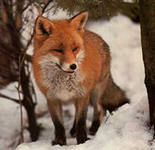 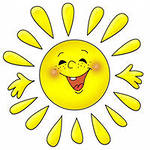 VII.Кием- салым кибете
VIII. Бу - Габдулла Тукай
Бу – Муса Җәлил
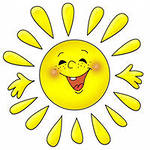 IX. Әкият исемнәре
Калач
Шалкан
Шүрәле
Су анасы
Кәҗә белән сарык
Һәр биремгә  тиешле баллар
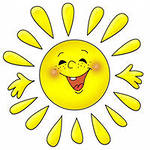 Иң   югары  балл - 45
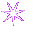 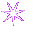 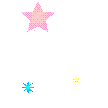 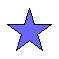 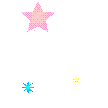 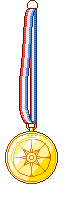 ҖИҢҮЧЕЛӘРНЕКОТЛЫЙБЫЗ!
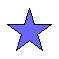 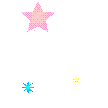 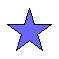 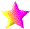 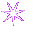 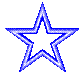 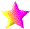 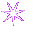 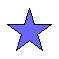 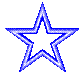 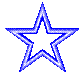 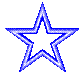 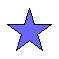 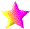 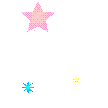 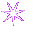 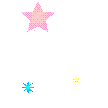 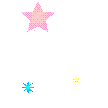 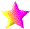 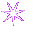 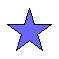 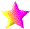 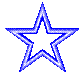 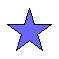 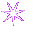 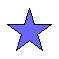 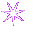 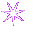 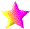